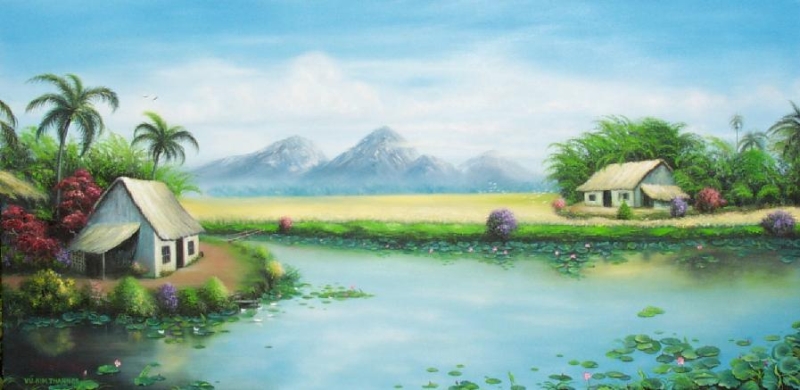 Hoạt động:Làm quen với toán
Đề tài: tách gộp số lượng trong phạm vi  7
               Chủ đề: Nghề nghiệp
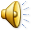 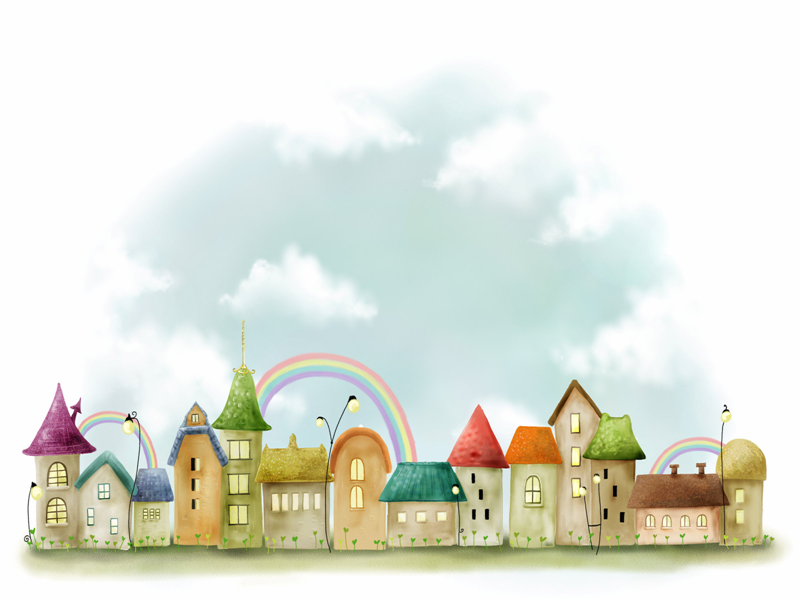 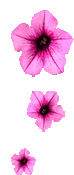 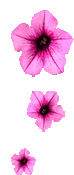 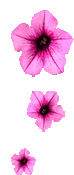 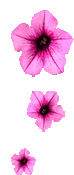 PhÇn thi: S¬ kh¶o kiÕn thøc
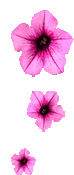 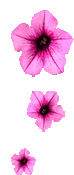 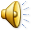 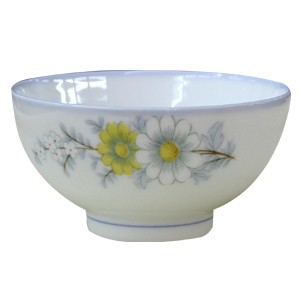 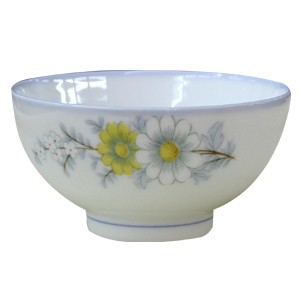 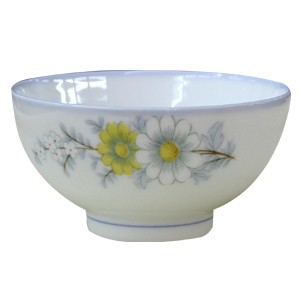 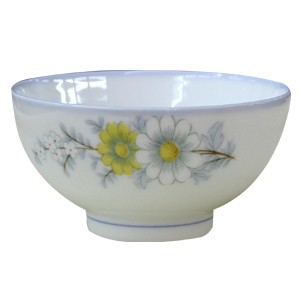 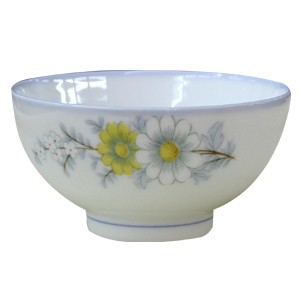 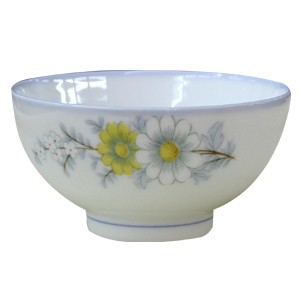 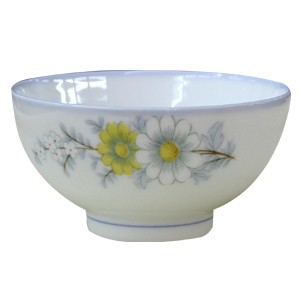 7
5
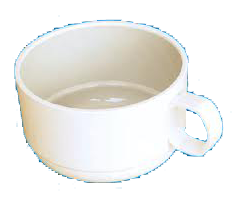 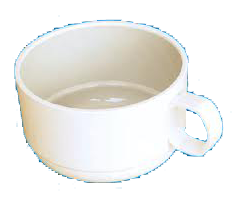 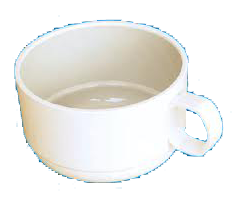 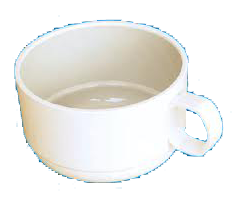 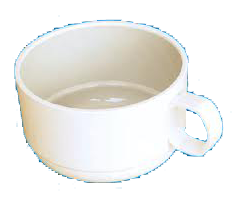 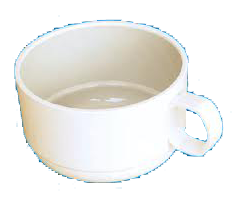 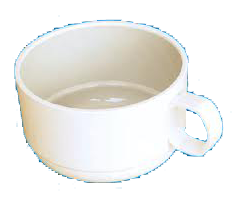 7
6
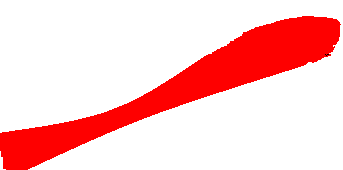 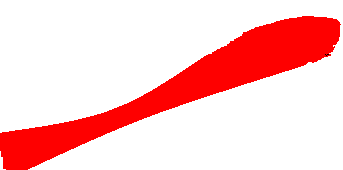 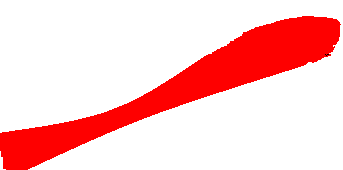 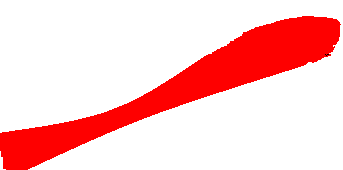 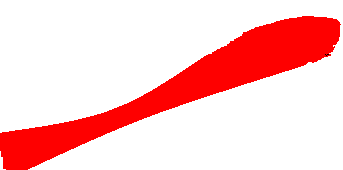 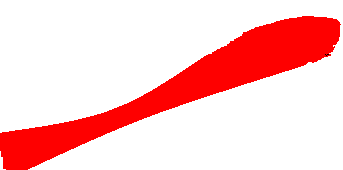 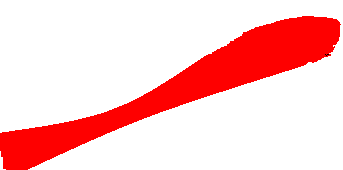 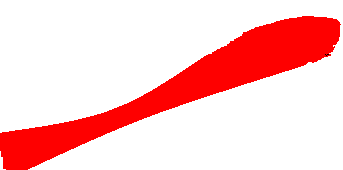 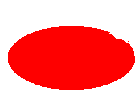 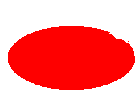 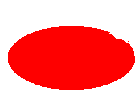 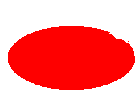 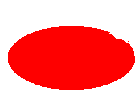 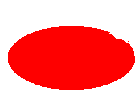 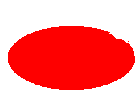 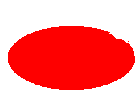 7
8
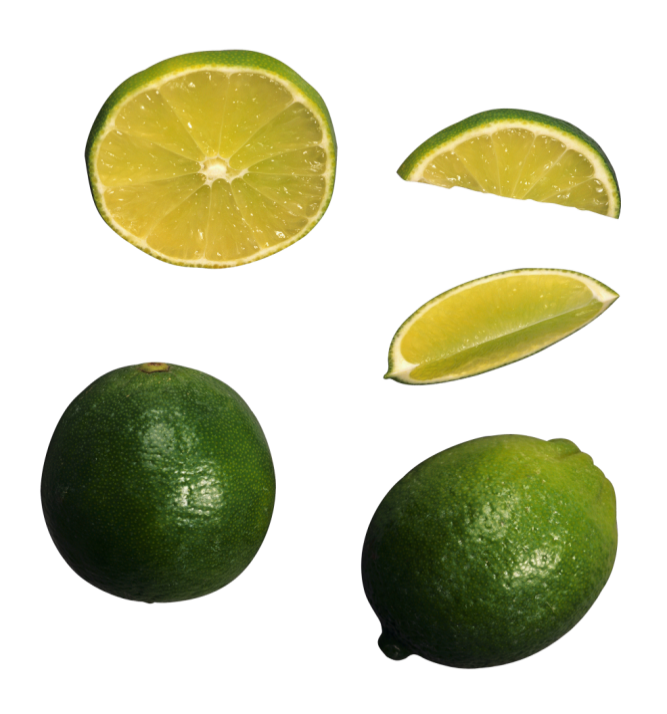 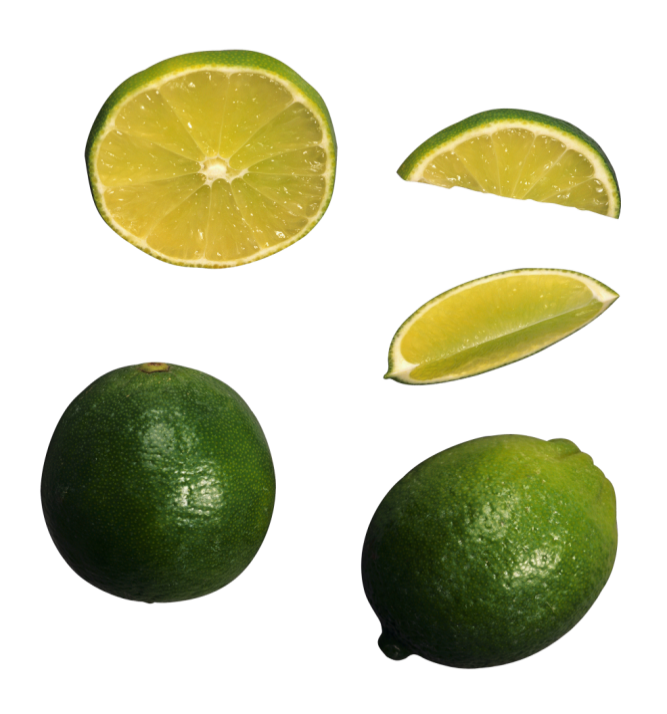 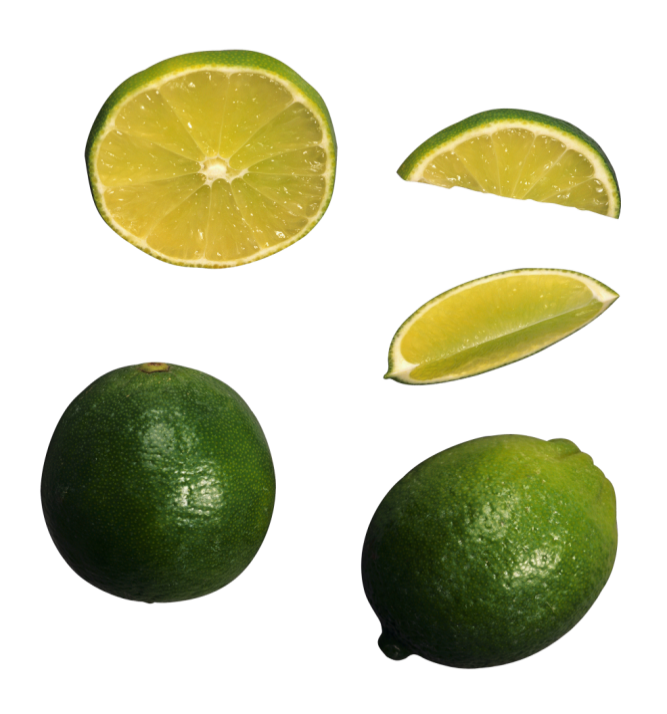 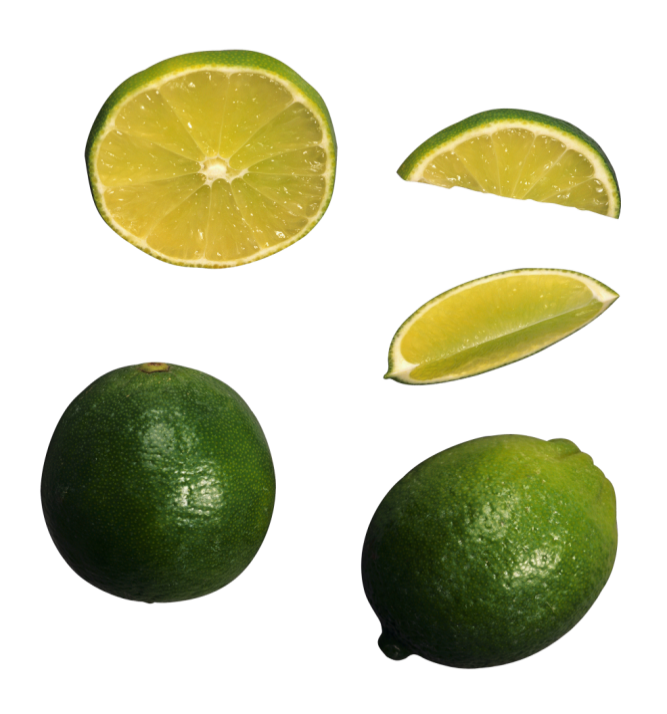 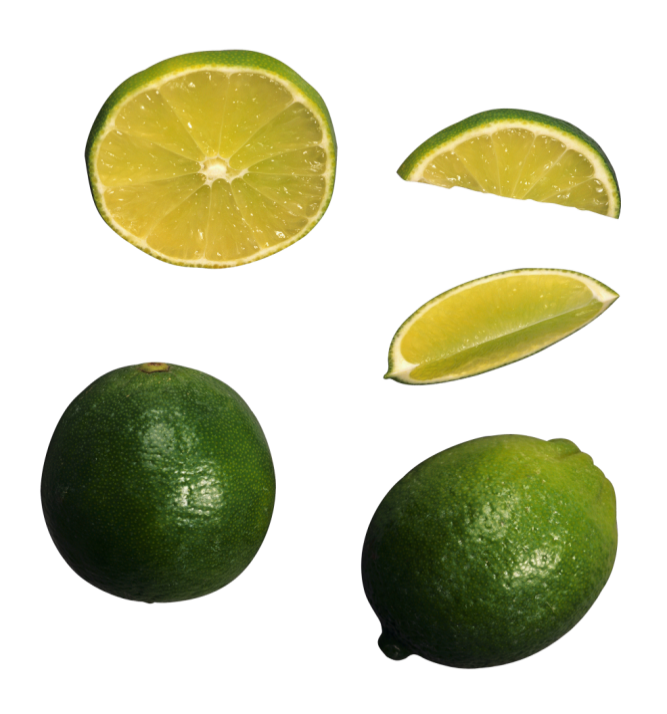 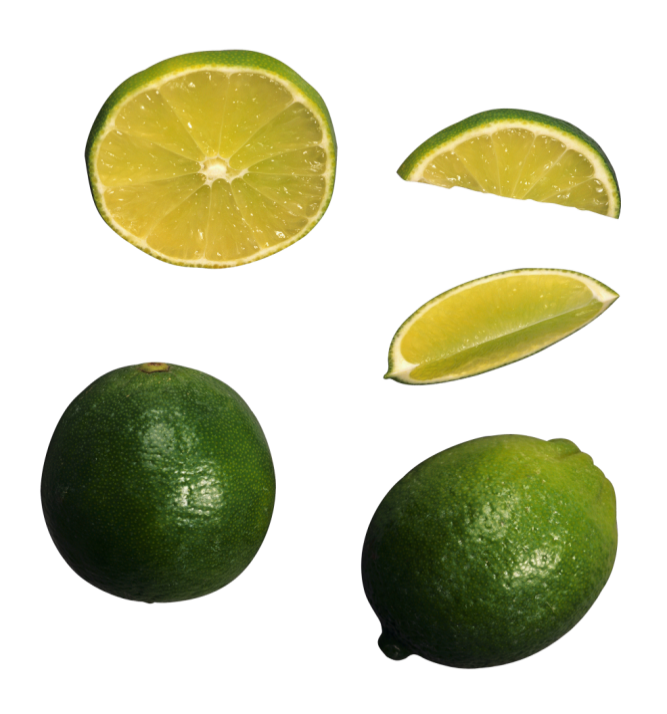 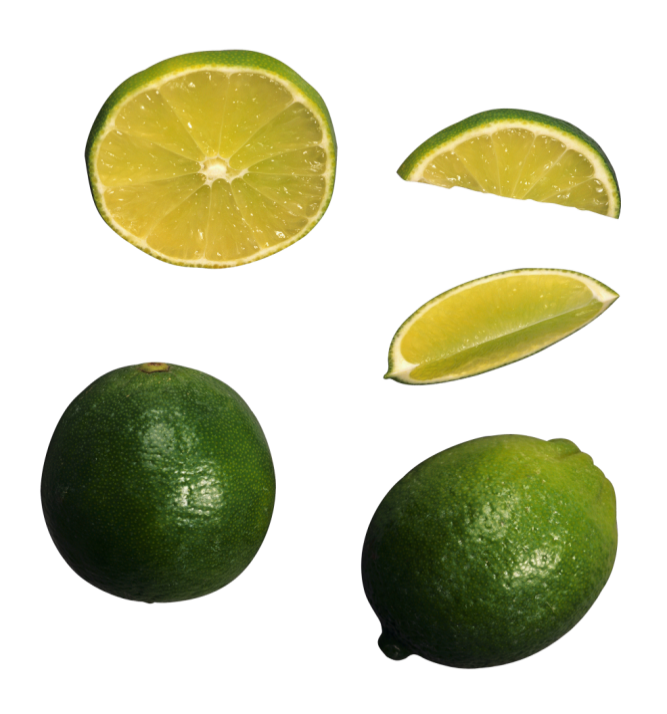 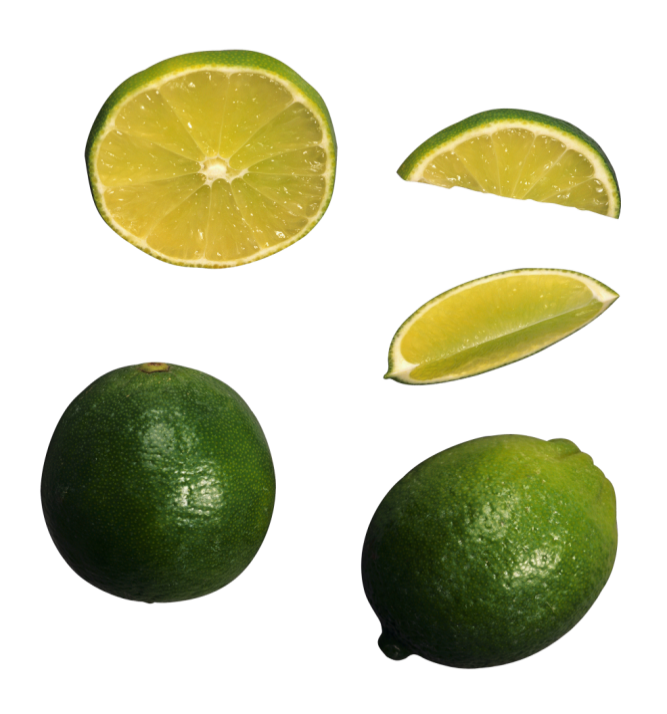 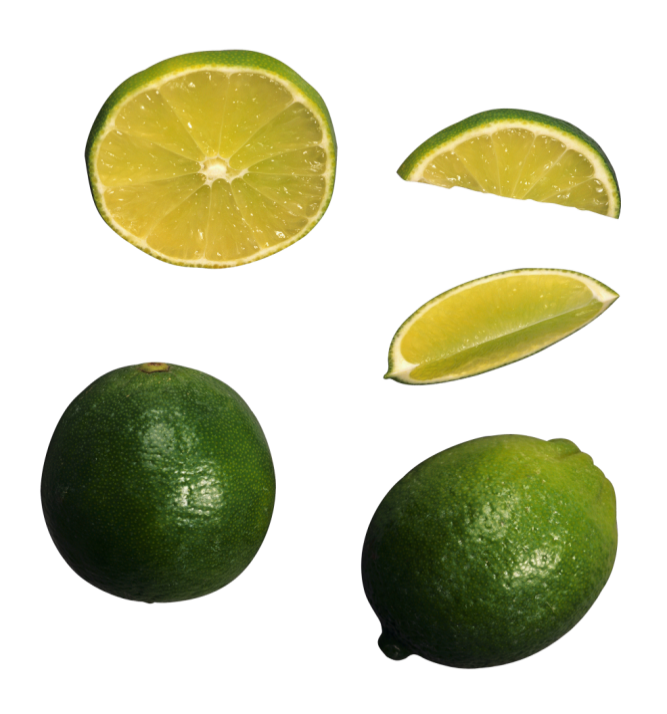 9
7
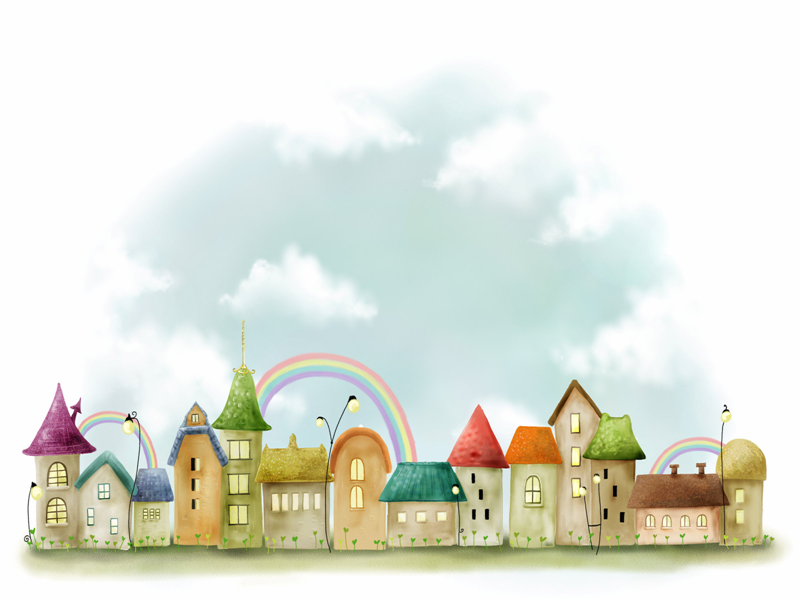 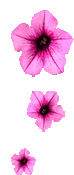 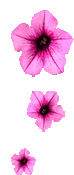 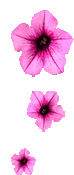 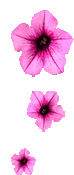 PhÇn thi: Thö tµi cña bÐ
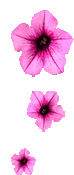 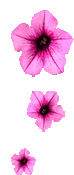 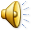 1
6
2
5
3
4
1
6
7
2
5
4
3